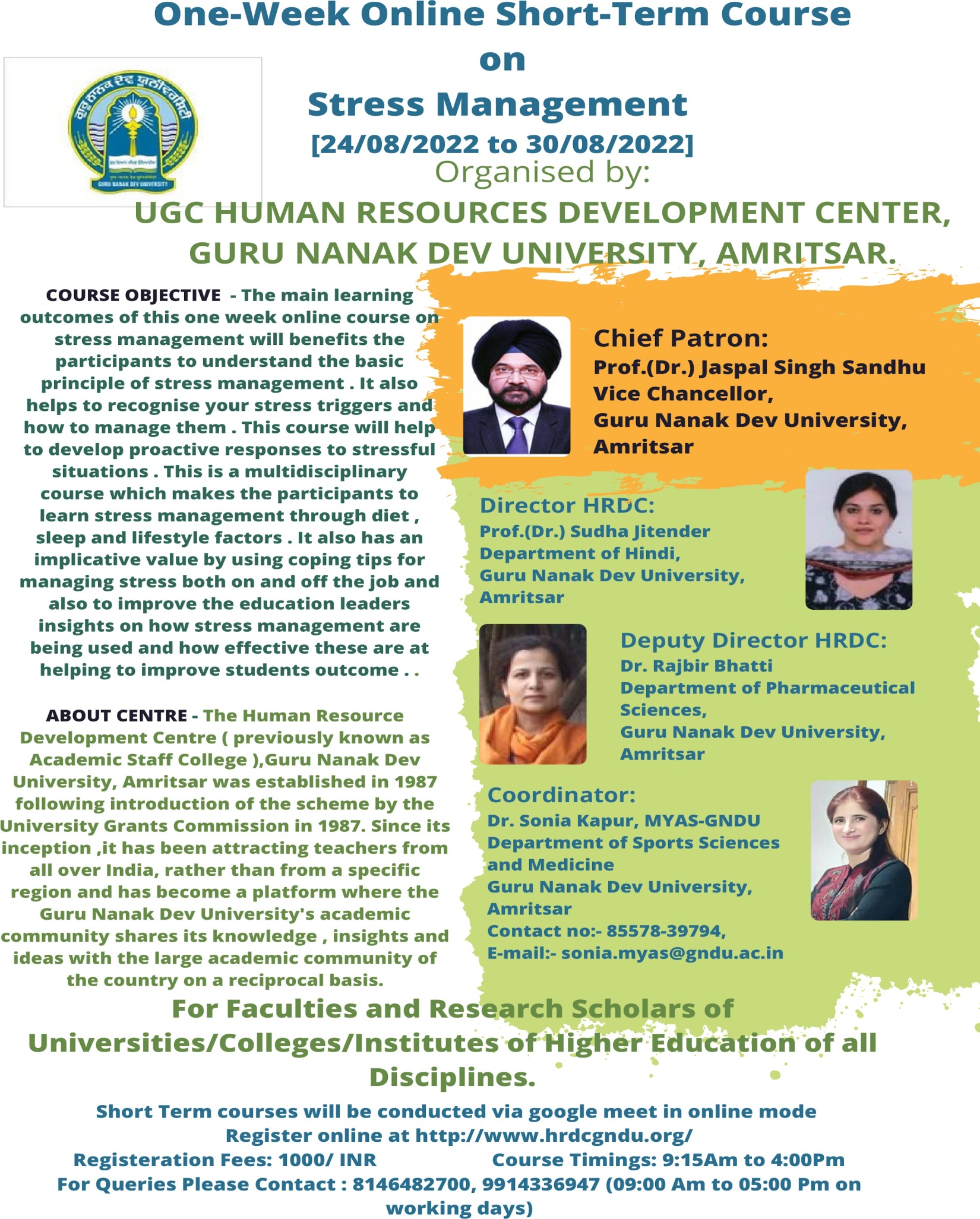 [07.09.2022 to 13.09.2022]
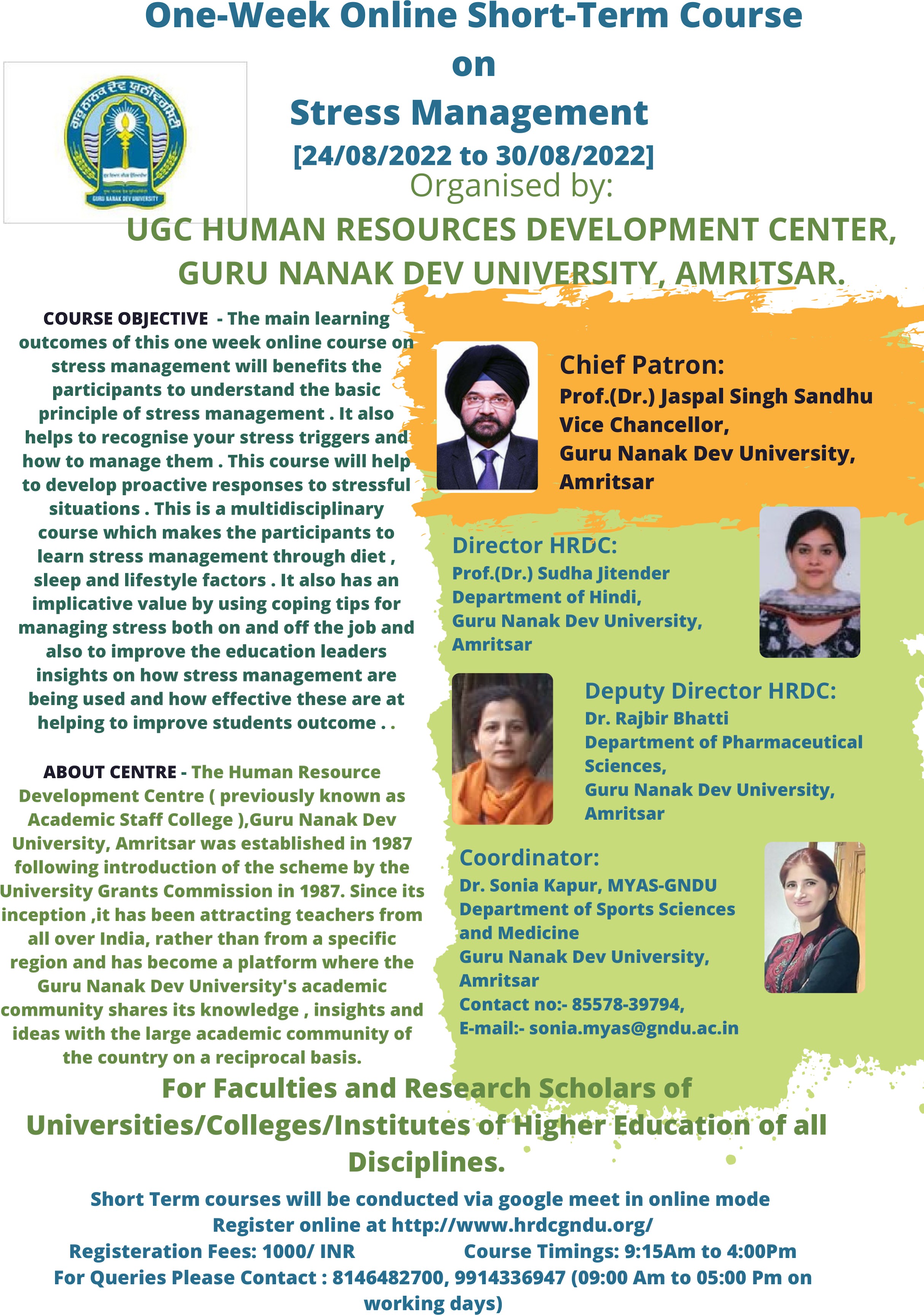